Simple machine force – distance trade-off: 

A simple machine does not reduce the amount of Work you do. 
A simple machine makes work easier by allowing you to apply a smaller force over a greater distance.
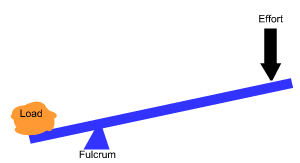 Greater distance, less force
W = F X D
W = F X D
Rank these levers in order by their mechanical advantage from greatest to least mechanical advantage.
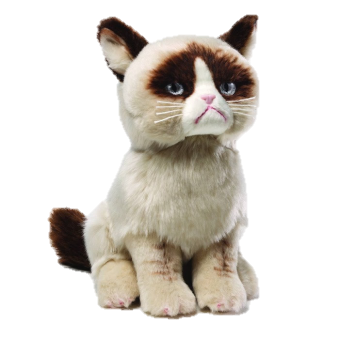 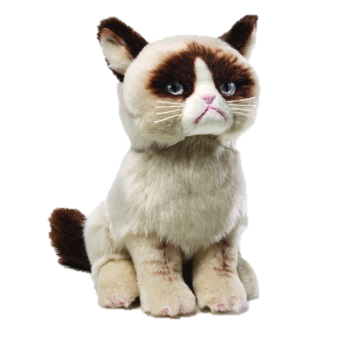 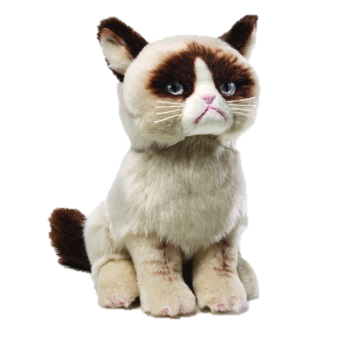 Answer: C,A,B
A
The closer the fulcrum is to the load, the greater the mechanical advantage.
B
C
Length of Effort arm                                
Length of Load Arm
The mechanical advantage of a lever is the ratio of the distances of the 2 arms of the lever:
M.A.   =
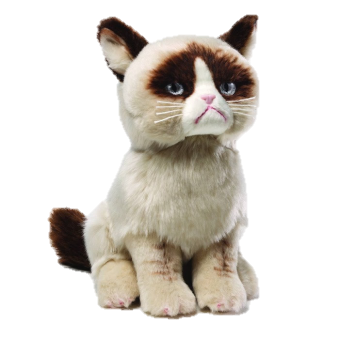 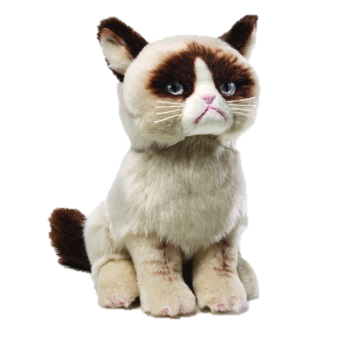 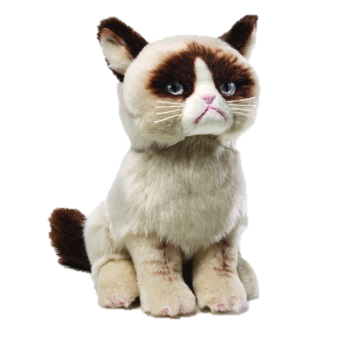 Calculate the M.A. of each of these levers
A
6 m
6 m
B
A: 6m/6m = 1
B: 3m/9m = .3
C: 10m/2m = 5
3 m
9 m
C
10 m
2 m
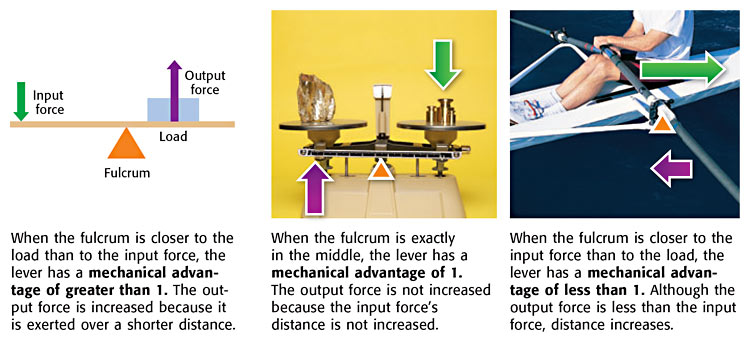 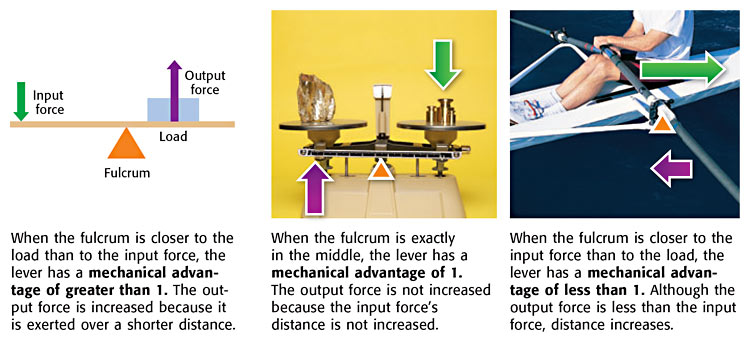 3 types of levers
1
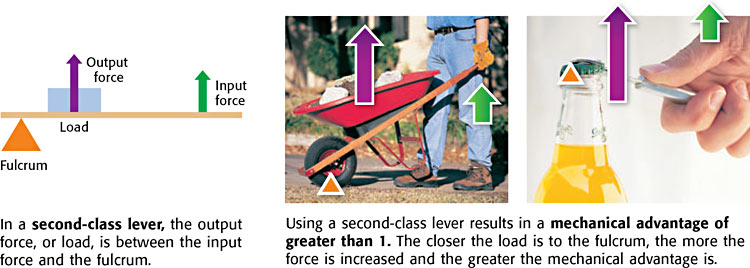 2
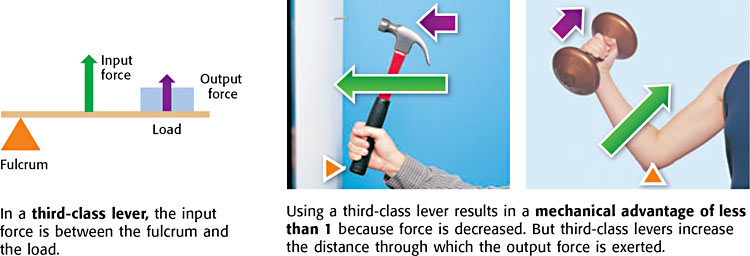 3
Rank these inclined planes in order by their mechanical advantage from greatest to least mechanical advantage.
Answer: A,C,B
A
The less steep the slope of an inclined plane (ramp) is, the greater its mechanical advantage.
B
C
Length
Height
The mechanical advantage of an inclined plane is the ratio of  its length to its height:
M.A.   =
Calculate the M.A. of the inclined planes
10 m
2 m
A
3 m
2 m
B
A: 10m/2m = 5
B: 3m/2m = 1.5
C: 5m/2m = 2.5
5 m
2 m
C
Rank these pulley systems in order by their mechanical advantage from greatest to least mechanical advantage.
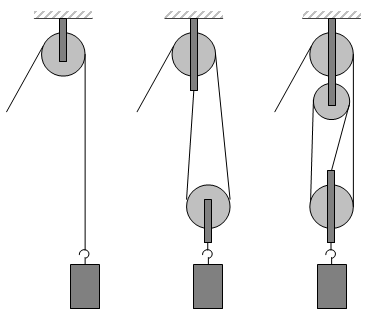 Answer: C,B,A
The greater the number of rope segments pulling up on the object, the greater the mechanical advantage of the pulley system.
B
A
C
The mechanical advantage of a pulley system is equal to the number of rope segments supporting the weight.
What is the M.A. for each of these pulley systems?
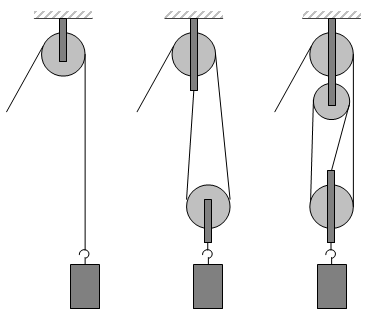 A: 1
B: 2
C: 3
B
C
A